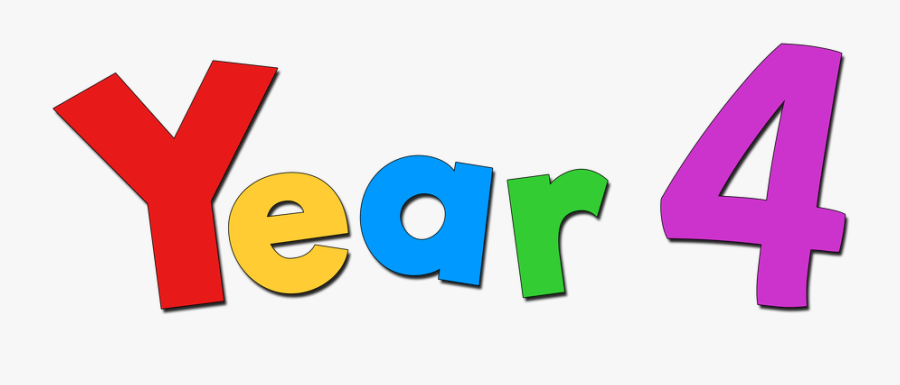 English writing texts:
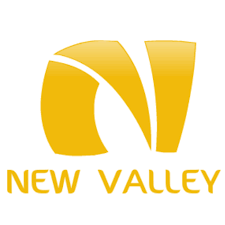 Maths: 
As mathematicians we will: 
Compare and order decimals
Convert, compare and calculate money 
Measure, record and concert time, (analogue and digital.) 
Identify angles and lines of symmetry 
Plot co ordinates onto a grid and translate shapes
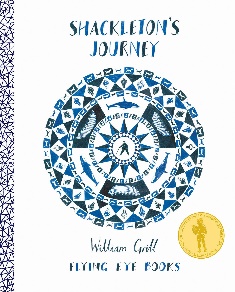 Mrs Pickard
Summer 2023
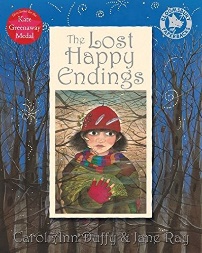 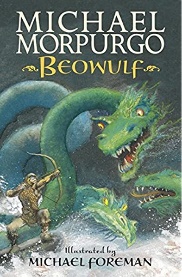 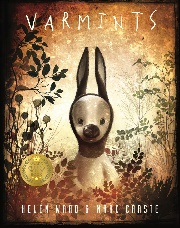 History / Geography: 
As historians we will be able to:
Explain and identify where in history the Anglo Saxons were
Identify on a map where the Anglo Saxon came from and where they settled
Describe how the Saxons were able to invade and settle in the UK
Describe the houses and villages by looking at artefacts and researching famous Anglo Saxon areas
As geographers we will be able to:
Describe how rivers are formed 
Describe key aspects of human/physical geography including settlement
Use the term climate zone to name the different climates of the world
Understand what global warming is and the implications it has
Science: 
As scientists we will be able to:
(Electricity)
Identify the components of an electrical circuit
Investigate conductors and insulators
Design and build an electrical sign
(States of Matter)
Compare groups of materials – solids, liquids and gases
Observe how materials may change state
Describe the Water Cycle
Reading:
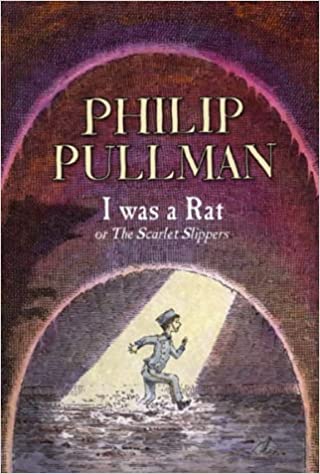 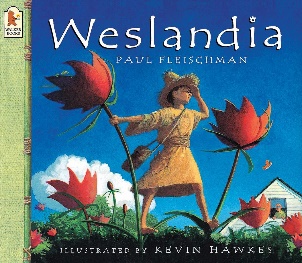 PE: 
In PE we will be: 
Striking and fielding in rounders
Throwing, focussing on accuracy
Focussing on technique with their jumps
Children should come in wearing their PE kit on Monday and Friday.
Computing
In Computing we will:
Using software to edit photos
Use repetition to build games in Scratch
RE:
In RE, we will learn about Ascension and Pentecost as well as looking at Christian writings.
Music:  
In music we will be:
-using the app ‘Garage Band’ to create music
- Taking part in the Summer Festival
Spanish
In Spanish we will create Spanish Menus using publisher after learning about food and drinks.